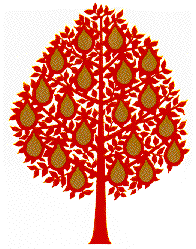 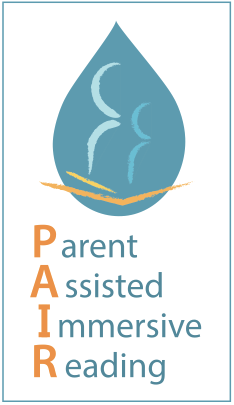 Parent Assisted Immersive Reading
( P.A.I.R. )
At Perryfields Infant School

Immersive Reading

to deeply engage the child in the reading experience
through rich conversation, using multiple techniques.
Inspired by Finland
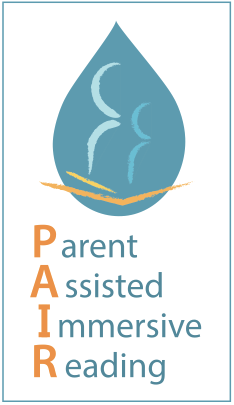 Finland’s children have regularly outperformed the world in Reading tests …
1st in 2000       1st in 2003        2nd in 2006

Yet children in Finland don’t start school until they turn 6 or or even 7 !!!
Why ?
The Main Reason?
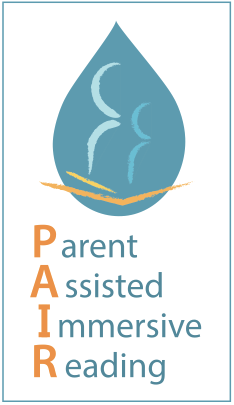 Finnish parents … 
read and read and read                                to their children.

There is a wealth of research that says reading TO your child has a major impact on their performance, not just at primary school but far beyond… even up to GCSE!
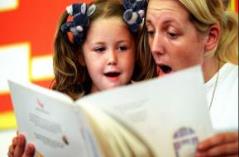 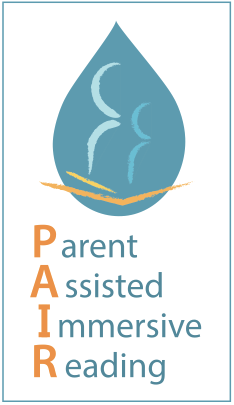 How do parentsread aloud totheir children ?
The researchers say …
that parents read aloud in different ways …

- the ‘Describer’ reader

- the ‘Comprehender’ reader

- the ‘Performance Orientated’ reader
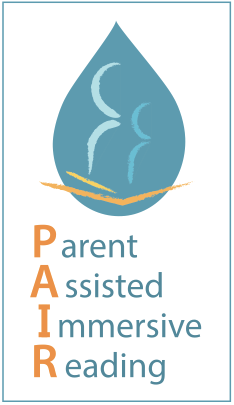 How P.A.I.R. can help
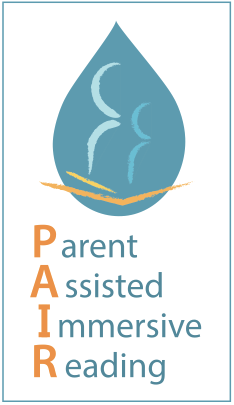 Parent Assisted Immersive Reading (P.A.I.R.) is built on a wealth of international research. Its purpose and structure is underpinned by the work of some of the world’s leading educators. 
P.A.I.R. is designed to help parents create an environment where their child can become ‘reading ready’. It does this by providing simple, time effective techniques for parents.
The PAIR Mission
To engage children in quality, read-aloud conversations that enrich their literacy experience and enable their future learning.
What is P.A.I.R. ?
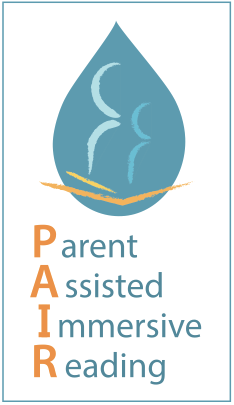 P.A.I.R. is a series of books with prompts on the corners designed to support parents when reading with their children. 

The book’s text (story) is designed to be read aloud by the parent.
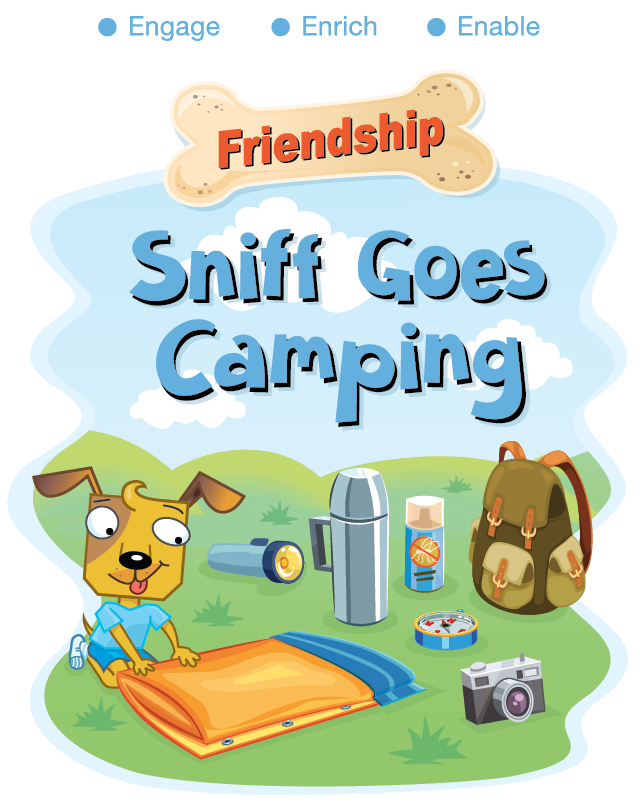 How P.A.I.R. works
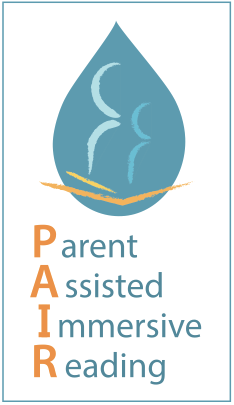 P.A.I.R. provides parents with the vital prompts and questions that will help the child engage in valuable conversation around the book using all the different reading styles...
- the ‘Describer’ reader – drawing attention to pictures 

- the ‘Comprehender’ reader – explaining vocabulary

the ‘Performance Orientated’ reader – opportunities for different voices
and all in contexts to which the child will relate.
Simple but powerful …
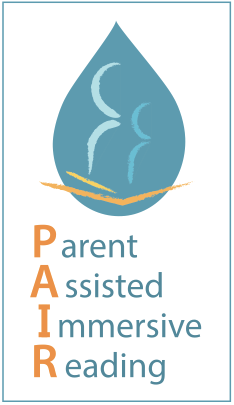 Inferential
Vocabulary
The parent is guided …
Literal
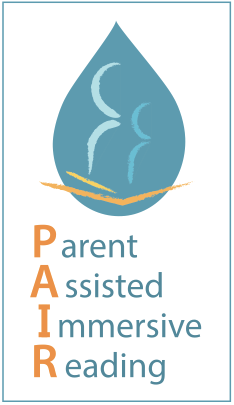 Decontextualised
The Read-Aloud session
Firstly, read the whole book through to your child. 
The second time read one question from each of the yellow boxes. 
Discuss one word from the vocabulary builder.
Repeat this process ideally everyday. 
Video - Website -  http://pisceanpublishing.com/
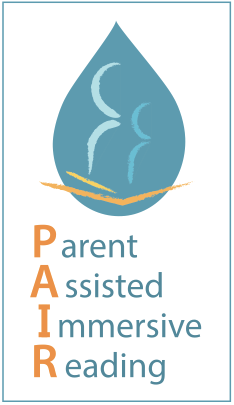 Key notes for parents
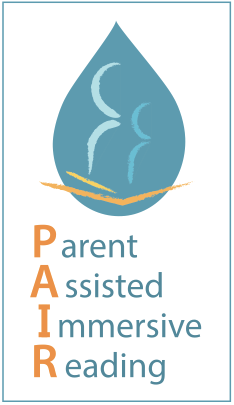 ENCOURAGEMENT
The parent must give their child time and lots of encouragement, when responding to the questions and prompts.
Key notes for parents
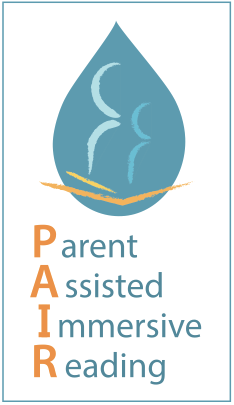 MODIFY or MAKE UP QUESTIONS
If you find that the child struggles with any question or suggested activity, you should feel free to modify or even make up a question that is more suitable to your child’s needs and understandings. You know your child best.
Key notes for parents
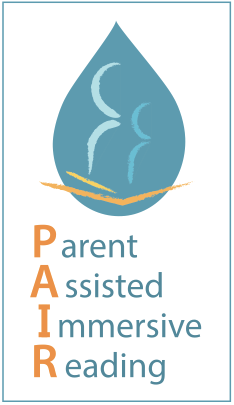 ITS ABOUT THE CONVERSATION
Always remember – there are no wrong answers, just answers that might need more support or prompting. The conversation is the critical thing. When discussing the story with the child you should always value their input.
P.A.I.R Vision at Perryfields Infants
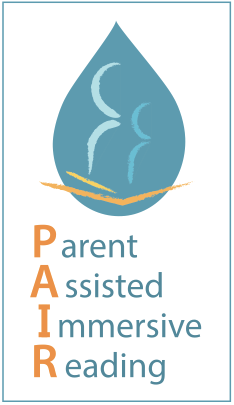 This is our third year of running the project and we have adapted it slightly to take account of feedback last year.
This week - Parents to fill out pre – project questionnaire. 
This term (Ruby class) – All children take home a blue bag with the first book – ‘Sniff Goes Camping’. They will NOT bring a school reading book.
Read book everyday with your child using question prompts. 
All books to be returned by Friday of following week in named blue bag.
P.A.I.R Vision at Perryfields Infants
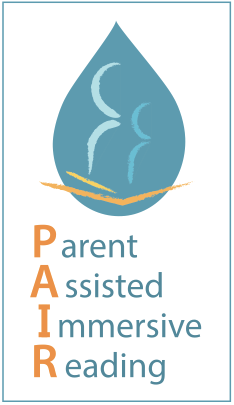 Week 2 – Children to take home a normal school reading book using some of the new P.A.I.R techniques. 
Week 3 – Children take home next P.A.I.R reading book and repeat questioning process. 
This process  to continue for 9 weeks – then the other class will take over. 
Parents to fill out post project questionnaire. 
Please note that one of the books is a wordless book but there is guidance to show how to get the best from this book in the parent guidance/ on the website.
Key findings…
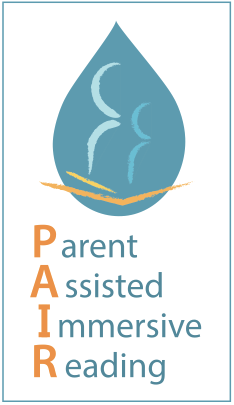 a positive change in the way reading is done at home –        after one week !!!
children were more ‘switched on’ to reading
Improved school-parent and parent-school relationships
100% of parents in the trials stated “I would recommend PAIR books to other parents”
Parent’s comments..
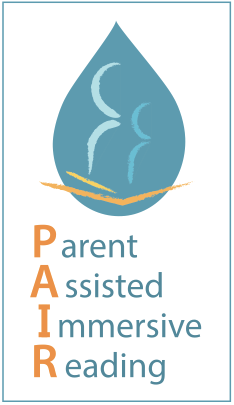 It was a fun easy read.
The large book means the text and images are easily identifiable.
(My son) was engaged in the story from the start.
(The corner questions) were great which usually led to further discussions.
(The paw section) made the conversation about the book smooth and coherent.
(The vocabulary section) was fantastic. It made my job as a parent a lot easier.
I would most definitely (recommend P.A.I.R.) to other parents. It makes reading fun and engaging.
When can we get another book? 
Website -  http://pisceanpublishing.com/
P.A.I.R will …
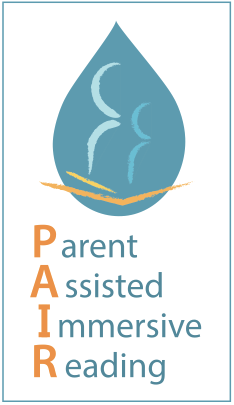 Engage children

Enrich literacy

Enable learning

Questions ?